In Zürich zu Hause, in der Welt für Sie da
Die nahe Bank für Auslandschweizer:innen
Chantal Spanò, 13. Dezember 2023
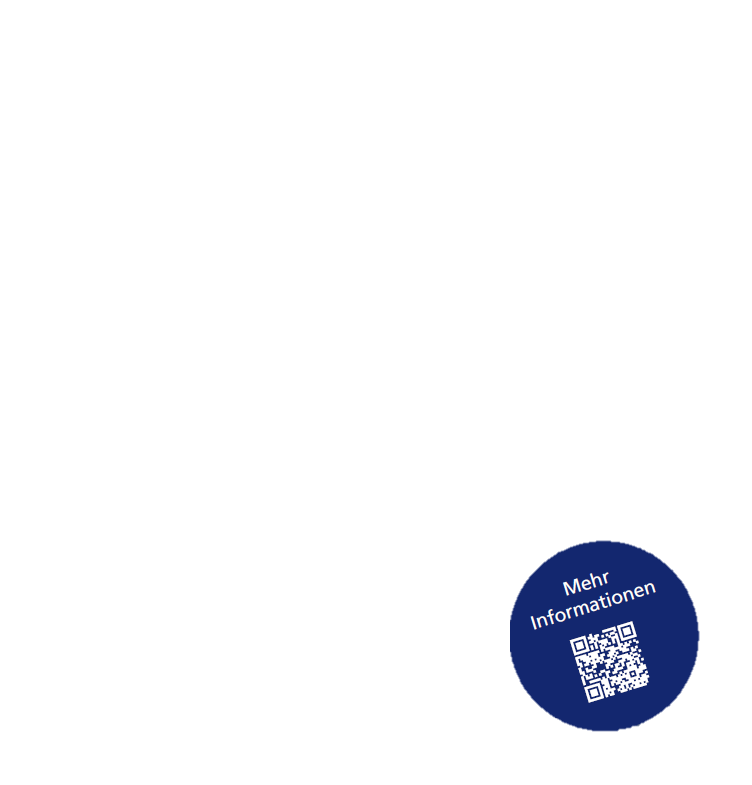 Über die Zürcher Kantonalbank
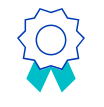 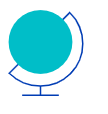 Schweizer Qualität
Wir sind die Zürcher Universalbank mit AAA-Rating: Sie können auch nach Ihrem Wegzug aus der Schweiz auf Sicherheit, Zuverlässigkeit und Kompetenz zählen.
Weltweit und vermögensunabhängig
Die Kontoeröffnung ist auf Anfrage ohne Betragsminimum möglich und Domizil unabhängig.
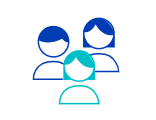 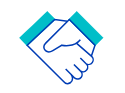 Spezialisiertes Team
Für Fragen und Anliegen von Auslandschweizerinnen und Auslandschweizern steht bei Bedarf unser spezialisiertes Team zu Verfügung.
Langfristige Partnerschaft
Wir sind und bleiben Ihre nahe Bank. Auch wenn Sie Ihren Lebensmittelpunkt ins Ausland verlegen.
2
Bankenproblematik für Schweizer:innen im Ausland
Die fünfte Schweiz: unsere Auslandschweizer:innen
Wir haben unsere Kunden in 147 Länder begleitet.
3
Bankenproblematik für Schweizer:innen im Ausland
Checkliste Auswandern
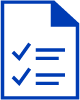 Zum Download auf unserer Internetseite für  Auslandschweizerinnen und Auslandschweizer
Mit Hilfe des Suchbegriffes «Wegzug ins Ausland ZKB» in der Google Suche oder mittels Scans der nebenstehenden Grafik
Hinweise zu den wichtigen Themen
Formalitäten
Versicherungen
Finanzen
Tipps
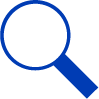 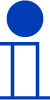 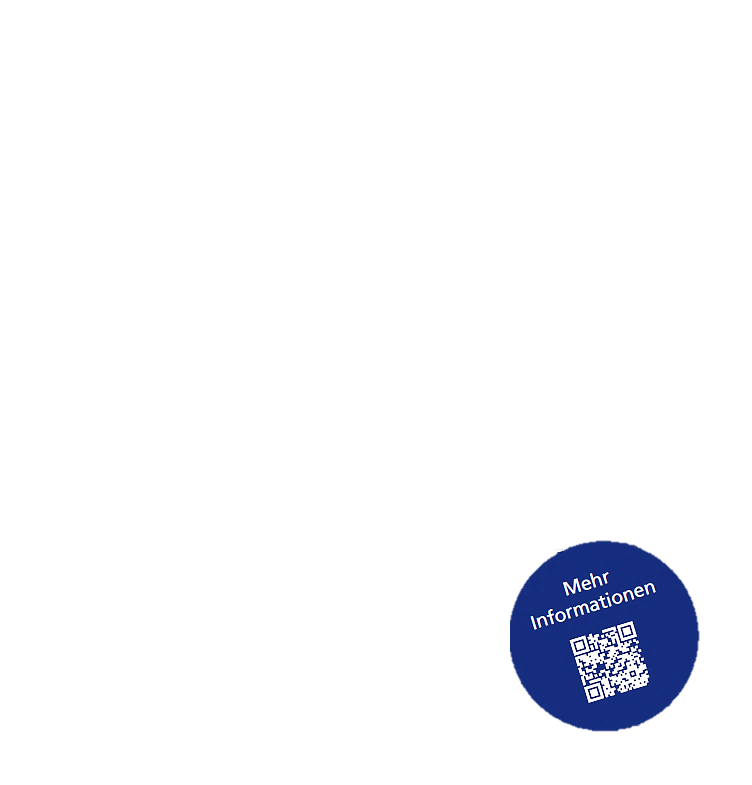 4
Bankenproblematik für Schweizer:innen im Ausland
Das Vorsorgesystem der Schweiz
3-Säulen-Konzept
2. Säule (Berufliche Vorsorge)
3. Säule (Private Vorsorge)
1. Säule (Staatliche Vorsorge)
Schliessung von Vorsorgelücken
Existenzsicherung
Fortführung des gewohnten Lebens-standards im Alter
AHV
IV
Ergänzungs-
leistung
BVG
UVG
Überobli-gatorische
Vorsorge
gebundene Vorsorge (Säule 3a)
freie Vorsorge (Säule 3b)
obligatorische Vorsorge
freiwillige Vorsorge
5
Bankenproblematik für Schweizer:innen im Ausland
[Speaker Notes: Drei Säule Prinzip der CH (Folie)
Steigen wir mit dem Vorsorgesystem der Schweiz ins Thema ein. Wie funktioniert überhaut das Vorsorgesystem in der Schweiz? Iris, kannst du uns hierzu mehr erzählen?
Das Vorsorgesystem der Schweiz beruht auf dem 3. Säule Prinzip. Es ist seit 1972 in unserer Schweizer Bundesverfassung verankert. Wir starten mit der 1. Säule – der AHV/IV
Der erste Grundstein für die obligatorischen Alters-, Hinterlassenen- und Invalidenversicherung wurde bereits 06.12.1925 (EDI, 2021) gelegt.
Sage und Schreibe über 20 Jahre später nämlich im Jahr 1948 wurde dann die erste Altersrente ausbezahlt. Heute beträgt die AHV-Minimalrente CHF 1’225 bis maximal CHF 2’450. Was denken Sie, wie hoch war die Rente 1948 pro Monat? Zwischen CHF 40-125 (EDI, 2021)
sichert das Existenzminimum resp. den Grundbedarf. AHV für die Altersvorsorge und IV für Risikovorsorge. / Die Leistungen aus der 1. Säule sind abhängig von den Beitragsjahren und dem durchschnittlichen Bruttoeinkommen (Lohn). Das Maximum hat man erreicht, wenn man ab dem 21. Lebensjahr bis zum ordentlichen AHV-Alter immer einbezahlt hat und im Durchschnitt ein Einkommen von ca. CHF 88'000 aufweisen kann. Laetitia, was kannst du uns zur 2. Säule sagen?
Die 2. Säule wird auch berufliche Vorsorge genannt wurde 1985 ins Leben gerufen. Sie soll den gewohnte Lebensstandard sichern. Doch häufig decken 1. und 2. Säule im Alter nur 60% des früheren Einkommens (Lohn) ab. Auch die Leistungen der 2. Säule sind abhängig von vom Einkommen und der Zeitdauer. Je länger man in der 2. Säule versichert ist und umso höher der (versicherte Lohn), umso höher ist auch das angesparte Kapital und somit die lebenslange Rente. Iris, was ist denn die 3. Säule?
Die 3. Säule wird auch private Vorsorge genannt. Wie es vorhin Laetitia gesagt hat, decken die 1. und 2. Säule nicht vollständig den während der Erwerbstätigkeit erhaltenen Lohn ab. Genau darum braucht es nämlich die 3. Säule. Denn mit der privaten Vorsorge gilt es, die Leistungen aus der 1. und 2. Säule zu stärken. Dabei wird zwischen Säule 3a und Säule 3b unterschieden. In der Säule 3b ist das ganze freie Vermögen (z.B. Privat- Sparkonto, Wertschriften, Eigenheim etc.) zusammengefasst. Bei der Säule 3a handelt es sich um eine sogenannte gebundene Vorsorge. Diese trat per 1.1.1987 in Kraft. Auch hier ist anzumerken, dass man nur einzahlen kann, wenn man ein AHV-pflichtiges Einkommen hat.

Vielen Dank, Iris und Lätti, dass ihr uns das 3. Säule-Prinzip kurz erklärt habt. Gibt es hierzu gleich noch Fragen?Jetzt kommen wir zu einem Thema, welches die Frauen von heute stark beschäftigt. Nämlich ist es so, dass …]
VorsorgeZiele Reform AHV 21
Finanzierung der AHV bis zum Zeithorizont 2030 sichern
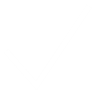 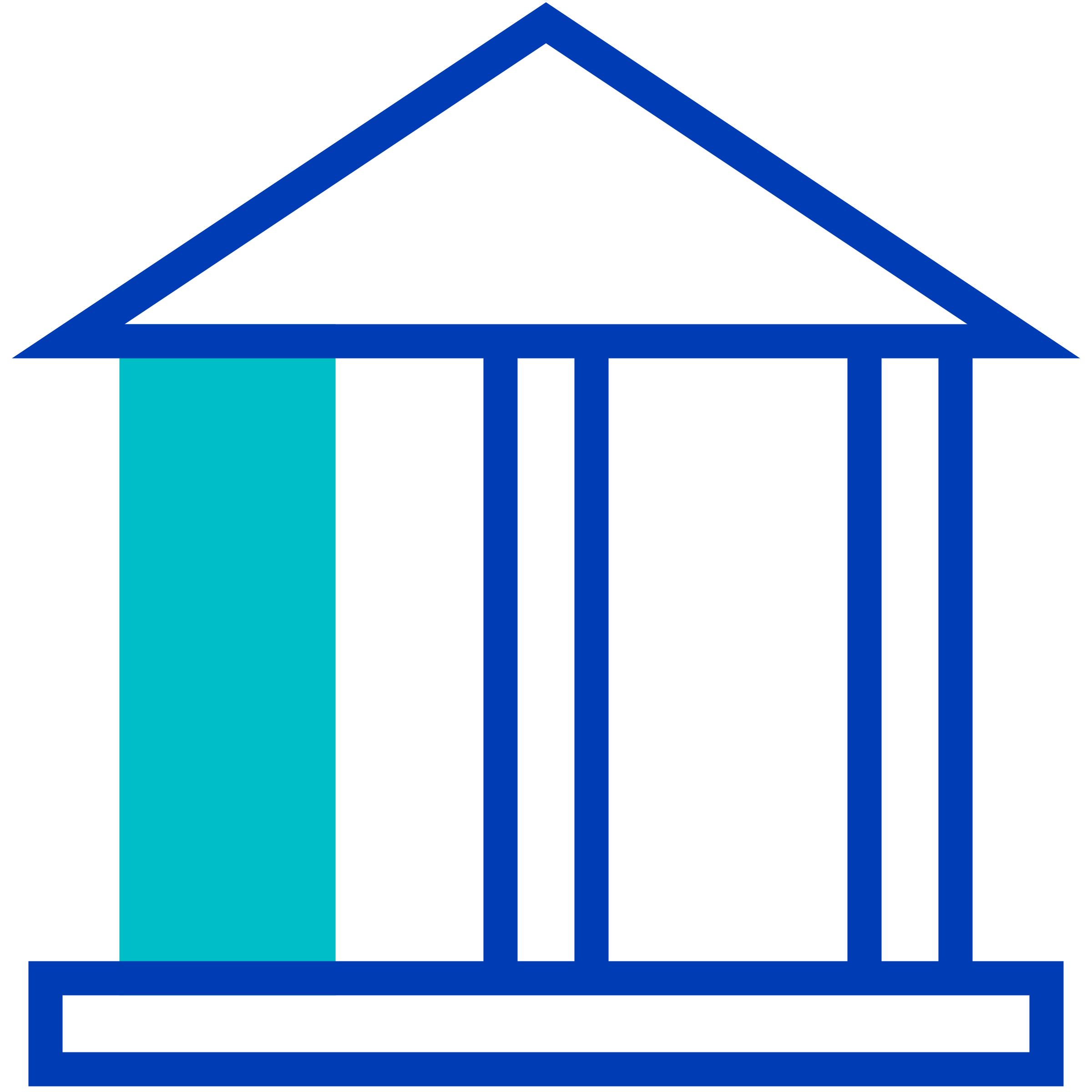 Rentenniveau halten
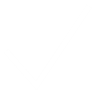 Bedürfnis nach Flexibilität berücksichtigen
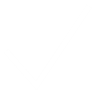 6
Bankenproblematik für Schweizer:innen im Ausland
[Speaker Notes: Das sind die Ziele der Reform AHV 21 und wie sollen Ziel erreicht werden?
Kommen wir zu den wichtigsten Massnahmen der AHV 21…]
Wichtigste Massnahmen
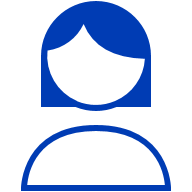 65 Jahre
+0.4%
Referenzalter der Frauen wird erhöht
Deckung durch MwSt.-Erhöhung auf 8.1%
63
70
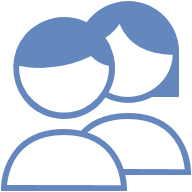 Rentenbezug wird flexibler
7
Bankenproblematik für Schweizer:innen im Ausland
[Speaker Notes: Wie wird Ziel erreicht:
Weniger Ausgaben (durch Erhöhung des Rentenalters der Frauen) und mehr Einnahmen (durch zusätzliche Gelder aus der MWST).

1) Begriffsänderung: Referenzalter statt ordentliches Rentenalter, einheitl. Referenzalter 65, Erhöhung Referenzalter Frauen von 64 auf 65

2) Lebenslanger AHV-Zuschlag für die Frauen der Übergangsgeneration die ihre Altersrente nicht vorbeziehen (bei Inkrafttreten 2024: Jg. 1961-69 gehören zur Übergangsgeneration)

3) Möglichkeit Rentenbezug zwischen 63 und 70 Jahren, Einführung des Teilrentenvorbezugs und des Teilrentenaufschubs, Kürzungen bei Vorbezug und Zuschläge bei Aufschub an die durchsch. Lebenserwartung angepasst und entsprechend gesenkt

4) Möglicher Verzicht auf Freibetrag für Erwerbstätige im Rentenalter, Berücksichtigung der nach dem Referenzalter 65 bezahlten Beiträge (mögliche Schliessung von Beitragslücken, Verbesserung der Rente (bis Maximum)

5) Erhöhung MWST um 0,4% für die AHV (neuer Normalsatz 8,1%)

Werfen wir einen Blick auf die detaillierte Ausgestaltung der Massnahmen…]
Schrittweise Erhöhung des Frauenreferenzalters
Jahrgang
64 Jahre
≤1960
64 Jahre 3 Monate
1961
64 Jahre 6 Monate
1962
64 Jahre 9 Monate
1963
65 Jahre / Ende der Anpassung
>1964
Quelle: Stabilisierung der AHV (AHV21) / BSV, Februar 2022
8
Bankenproblematik für Schweizer:innen im Ausland
[Speaker Notes: Schrittweise Erhöhung von drei Monaten pro Jahr; setzt ein Jahr nach Inkrafttreten der Reform ein.  

Lesebeispiel: Frauen, die im März 1962 geboren sind, erreichen das Referenzalter nach 64 Jahren und 6 Monaten, also im September 2026. Die Rente wird im Folgemonat, also im Oktober 2026, fällig.

Ergänzung: Trend zu höherem Rentenalter:
- Gemäss aktuell verabschiedeten Massnahmen wird das normale Rentenalter der Männer in den OECD-Ländern um rund zwei Jahre erhöht, nämlich von 64,2 Jahren im 2020 auf 66,1 Jahre Mitte der 2060er-Jahre. 
- Das normale Rentenalter der Frauen wird in mehreren Ländern demjenigen der Männer angepasst, beispielsweise in Österreich.
- Rund zwei Drittel der OECD-Länder haben für ihre obligatorischen Rentensysteme einen Mechanismus zur automatischen Anpassung vorgesehen.]
Ausgleichsmassnahmen für Frauen
Massnahmen für eine Übergangsgeneration von neun Jahrgängen (1961-1969)
Vorteilhafte Kürzungsansätze für die Frauen, welche die AHV-Renten vorbeziehen
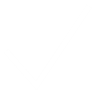 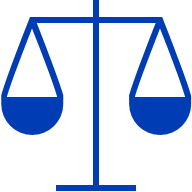 Rentenzuschlag für Frauen, die ihre Rente im Referenzalter oder später beziehen
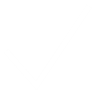 Möglichkeit, die Rente mit 62 Jahren vorzubeziehen (max. 3 Jahre)
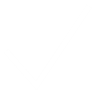 Quelle: Stabilisierung der AHV (AHV21) / BSV, Februar 2022
9
Bankenproblematik für Schweizer:innen im Ausland
[Speaker Notes: Zu Punkt 2) Je nach Jahrgang und durchschnittlichem Jahreseinkommen (3 Stufen) betragen die Rentenzuschläge zwischen CHF 12.50 und 160 p.a.]
Stärkere Flexibilisierung der Pensionierung
Einführung eines flexiblen Bezugs der Altersleistungen zwischen 63* und 70 Jahren in der AHV (*Alter 62 für Frauen der Übergangsgeneration)
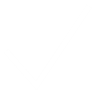 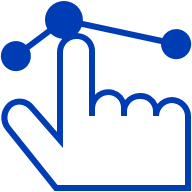 Schrittweiser Übergang vom Erwerbsleben in den Altersrücktritt
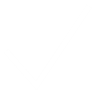 Die Kürzungssätze bei einem Vorbezug und die Aufschubszuschläge werden an die Lebenserwartung angepasst und folglich gekürzt
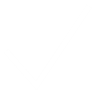 Quelle: Stabilisierung der AHV (AHV21) / BSV, Februar 2022
10
Bankenproblematik für Schweizer:innen im Ausland
[Speaker Notes: Vorbezug max. 2 Jahre / Aufschub max. 5 Jahre
Teilrenten möglich zwischen 20% bis 80%, monatlicher Vorbezug möglich
Weniger starke Kürzungen für geringe Einkommen, Anpassungen frühestens für 2027, die neuen Sätze werden durch den Bundesrat kurz vor der Einführung festgelegt]